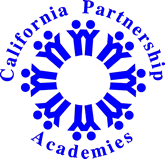 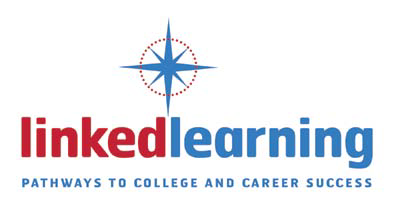 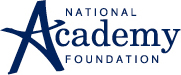 Promoting Program Quality through Reflective Processes

Karen Shores – CA Department of Education
Mike Henson – National Academy Foundation
Beth Kay – National Academy Foundation
Arlene LaPlante – ConnectEd: The California
                 Center for College and Career
Welcome and Introductions
Introductions
 Outcome-  to understand how to move from self-	assessment and reflection to program 	improvement
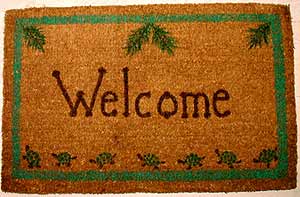 Why self-assessment and certification? 

What are the advantages and disadvantages of doing this work to align the quality criteria/standards/strategic actions and reflective processes?
Assessment and Recognition
CALIFORNIA PARTNERSHIP ACADEMIES
How are CPAs Evaluated?
CA Partnership Academy Annual Report (CAPAAR) – due October 15 each year.
Proposed annual budget 
Communications with Academies
Site visits
New: Assessment and Recognition Tool (ART)
Role of CPA ART
Self-Assessment for successes,  needs, compliance, and improvement
Assessment by peers (Lighthouse Academies) for feedback on accomplishments and needs
Directions for technical assistance
Recognition by the California Department of Education (CDE)
CPA ART in Relation to ConnectEd & NAF Certifications
Similar intent, goals and standards
Similar formats – criteria and examples of evidence
Overlap in many categories since all are based on the National Standards for Career Academies
Some criteria are specific to each model
Challenge
How to respect the validity of, and need for, each assessment tool as they evaluate the implementation of the specific career pathway models (CPA, ConnectEd, and NAF)
And avoid the need for schools and programs to prepare for multiple, very similar assessments
Solution
Collaboration
For those programs with multiple models:
Find areas of overlap and similarity and unite to one set of standards in those areas whenever possible
Find areas of differences and add section to tool for requirements unique to each model.
Current Solution
Include section 2 of CPA “ART” to ConnectEd Certification Tool when assessing a CA Partnership Academy.
This section addresses specific Education Code requirements for funded CPAs
Most other criteria found in the CPA ART are addressed in sections of the ConnectEd Certification Tool.
Continue to collaborate and refine
Thank You
California Department of Education
High School Transformation Unit




CPA Website:
http://www.cde.ca.gov/ci/gs/hs/cpagen.asp

Career Academy Support Network CPA Website,
And California Partnership Academy                                  Assessment & Recognition Tool:
http://casn.berkeley.edu/cpa.php
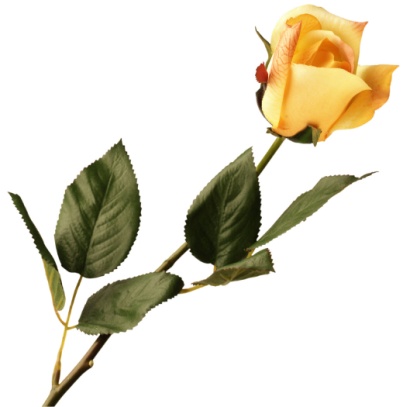 11
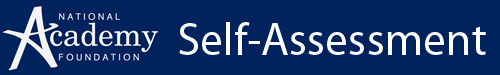 The Academy Planning Tool
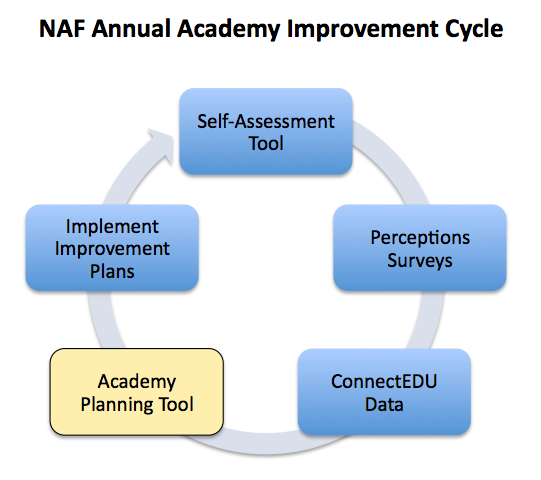 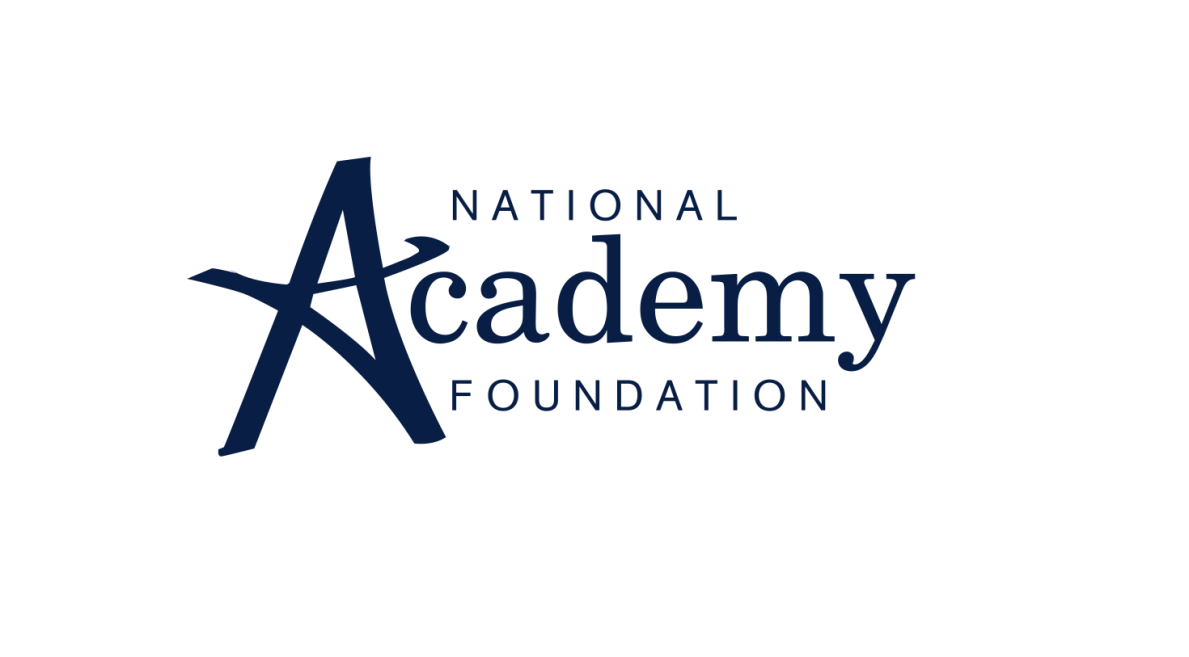 Mike Henson, Network Services Director
mhenson@naf.org

Beth Kay, Academy Development Manager
bkay@naf.org

Cindy McHugh, Partnership Development Manager 
cmchugh@naf.org

Aazam Irilian, Curriculum Specialist
airilian@naf.org

Ana Morrison, Network Liaison 
amorrison@naf.org
lllllllllllllllllllllllWhy Certifiction of                       Pathway Quality?
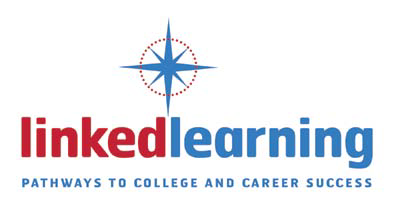 To achieve desired results
To guide sites in planning and implementingpathways
To use the Quality Criteria to meet stakeholders’ needs:
For pathway team members - a guide to build, improve, and sustain high-quality pathways
For others - a way to deepen understanding by describing the elements of a high-quality pathway.
[Speaker Notes: educational leaders, industry and postsecondary partners, policymakers, and community members]
Cr                  C  Developing the Process and the Tools
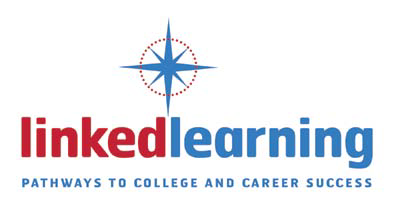 Formation of Design Tea

Designing process and creating tools

Field Test

Pilot
[Speaker Notes: educational leaders, industry and postsecondary partners, policymakers, and community members]
Llllllllllllllllllllll     l Why Self-Assessment of                              Pathway Quality?
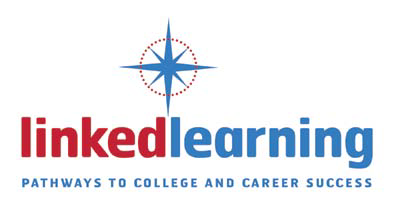 Rubric for Linked Learning Pathway Certification – a tool for pathway teams to use for. . .

  Visioning—gain a common understanding of
      what a high-quality pathway looks like; 
  Self-assessment—analyze the current status and
     quality of each element of the pathway; 
  Planning –identify and set priorities for areas of
     improvement from which to develop annual
      action plans;
  Quality review – external reviewers can assess
     and validate program quality.
[Speaker Notes: educational leaders, industry and postsecondary partners, policymakers, and community members]
Pathway Certification                       Process
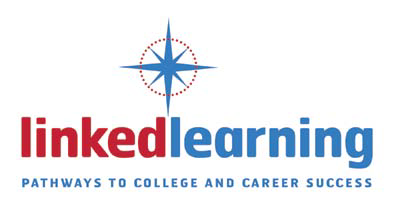 Self-assessment
Collection and review of evidence
Reflective narratives
Data collection
Site visit
Final Report
Action Plan
Pathway Certification                       Process
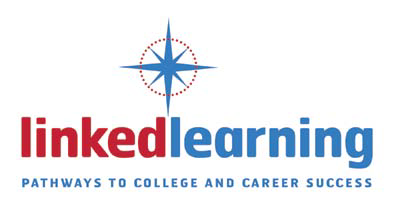 Possible outcomes
Certified
Model
In Progress
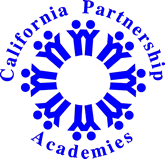 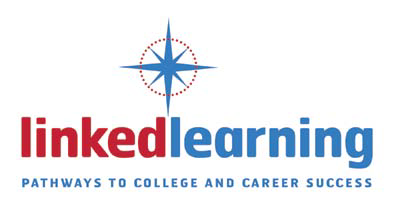 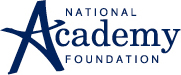 Look at the 3 sets of criteria/standards (CPA/NAF/Linked Learning):
Determine where they do/don’t align.
Determine what you would need to do to bring them to alignment.  
Be specific.  What would the aligned standards/criteria look like?  If a standard/criteria can’t be aligned, how would you proceed to create one certification process that will work for all?
Break
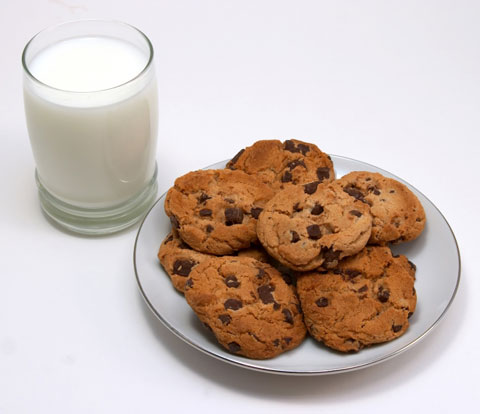 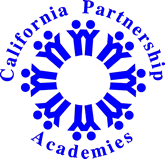 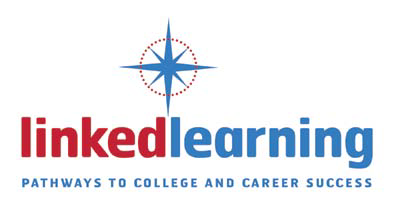 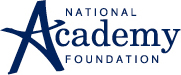 Case Study
Creating the Plan of Action
Review the Final Report and develop a plan of action for pathway improvement.
Academy Planning Tool
STRENGTH AREAS (Discuss one high-scoring standard from your Academy’s Self-Assessment Tool results)
PRIORITY IMPROVEMENT AREAS (Select two low-scoring standards from your Academy’s Self-Assessment Tool results; at least one from the Curriculum section)
How Good is Good Enough?
Group discussion – How good is good enough?and How will you know it?
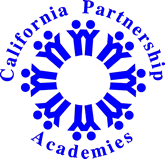 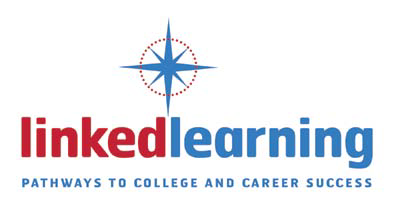 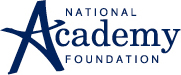 Karen Shores
	kshores@cde.ca.gov

Mike Henson
	mhenson@naf.org

Beth Kay
	bkay@naf.org

Arlene LaPlante
	alaplante@connectedcalifornia.org
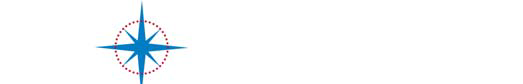 Next steps
And . . .

             EVALUATION FORMS